Marketing, fundraising a komunikace v  neziskovém sektoru
SIMONA ŠKARABELOVÁ  FILIP HRŮZA
Základní informace  k předmětu
Tutoriály:  
22. 3. 2024
03.5. 2024 – on-line
Představení: KDO JSME MY?
FILIP HRŮZA
Odborný asistent na ESF MU
Institut veřejné správy ESF MU
MČ Brno-Řečkovice a Mokrá Hora (místostarosta)
Jihomoravský kraj (člen Komise pro IT a e-government)
SIMONA ŠKARABELOVÁ
Odborná asistentka na ESF MU
Marketing ESF MU
Fundraising pro Nadaci Partnerství
Fundraising pro Národní divadlo Brno
Statutár z.s. Brno kulturní – watshdogový spolek pro transparentní financování kultury v Brně
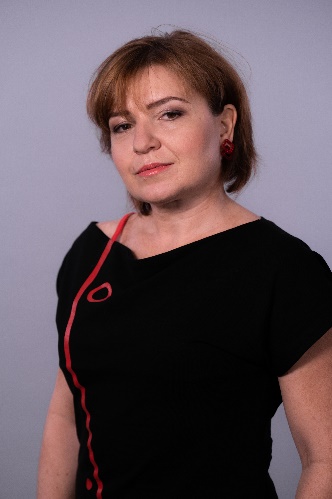 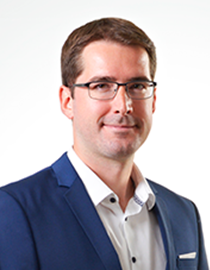 3
Předpoklady pro ukončení předmětu
Přihlásit se na termín ústní zkoušky

Napsat on-line test ze znalostí (3 dny před termínem zkoušky)

Odevzdat POT – seminární práci do odevzdávárny ISu (3 dnů před termínem  zkoušky)

Přijít na ústní zkoušku
4
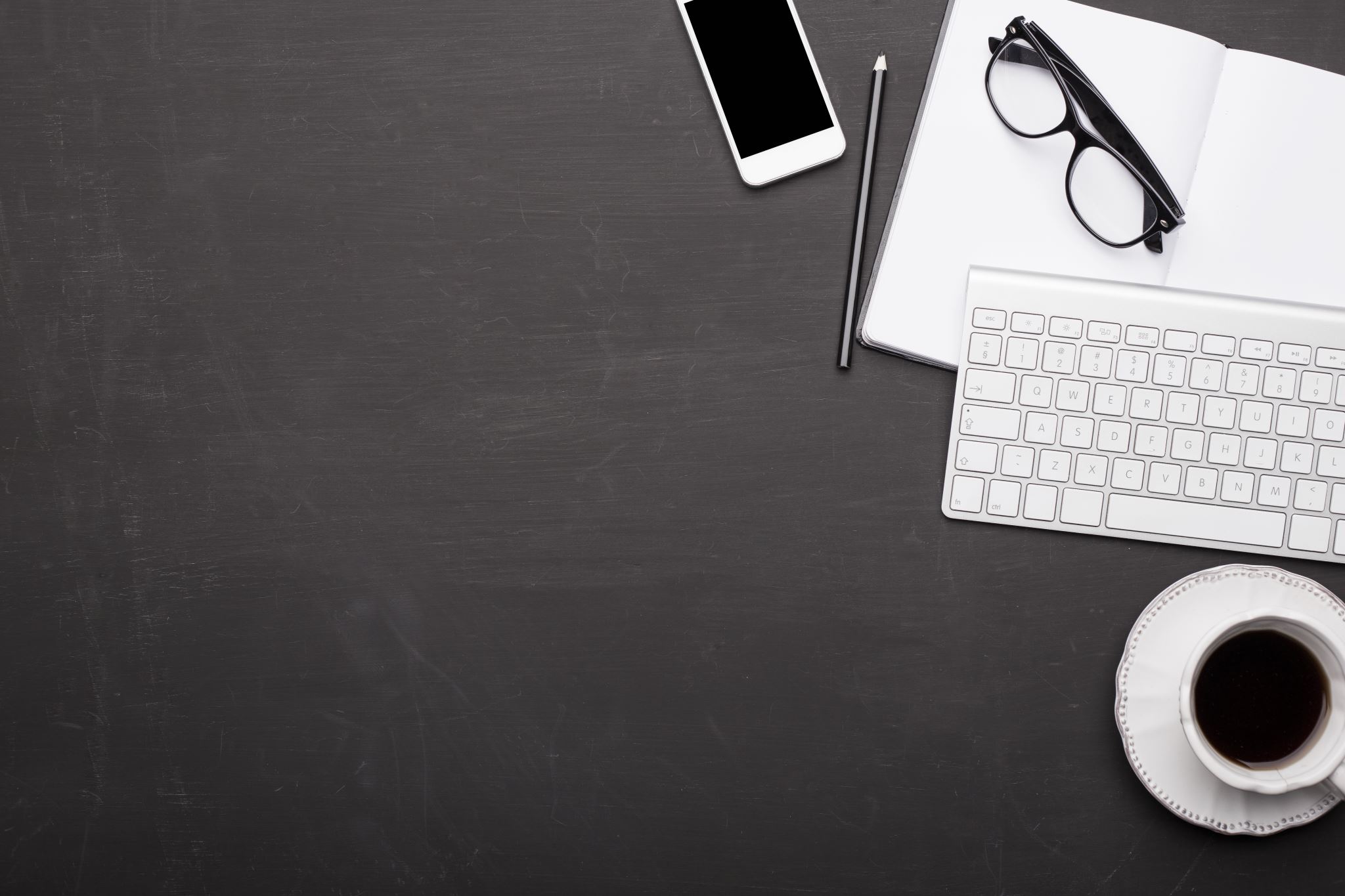 Téma POTu/seminární práce
Podklady pro marketingové řízení a plánování vybrané neziskové organizace, nebo vlastního kulturního projektu
Samostatná práce, nebo práce ve skupinkách
Záleží na vaší domluvě
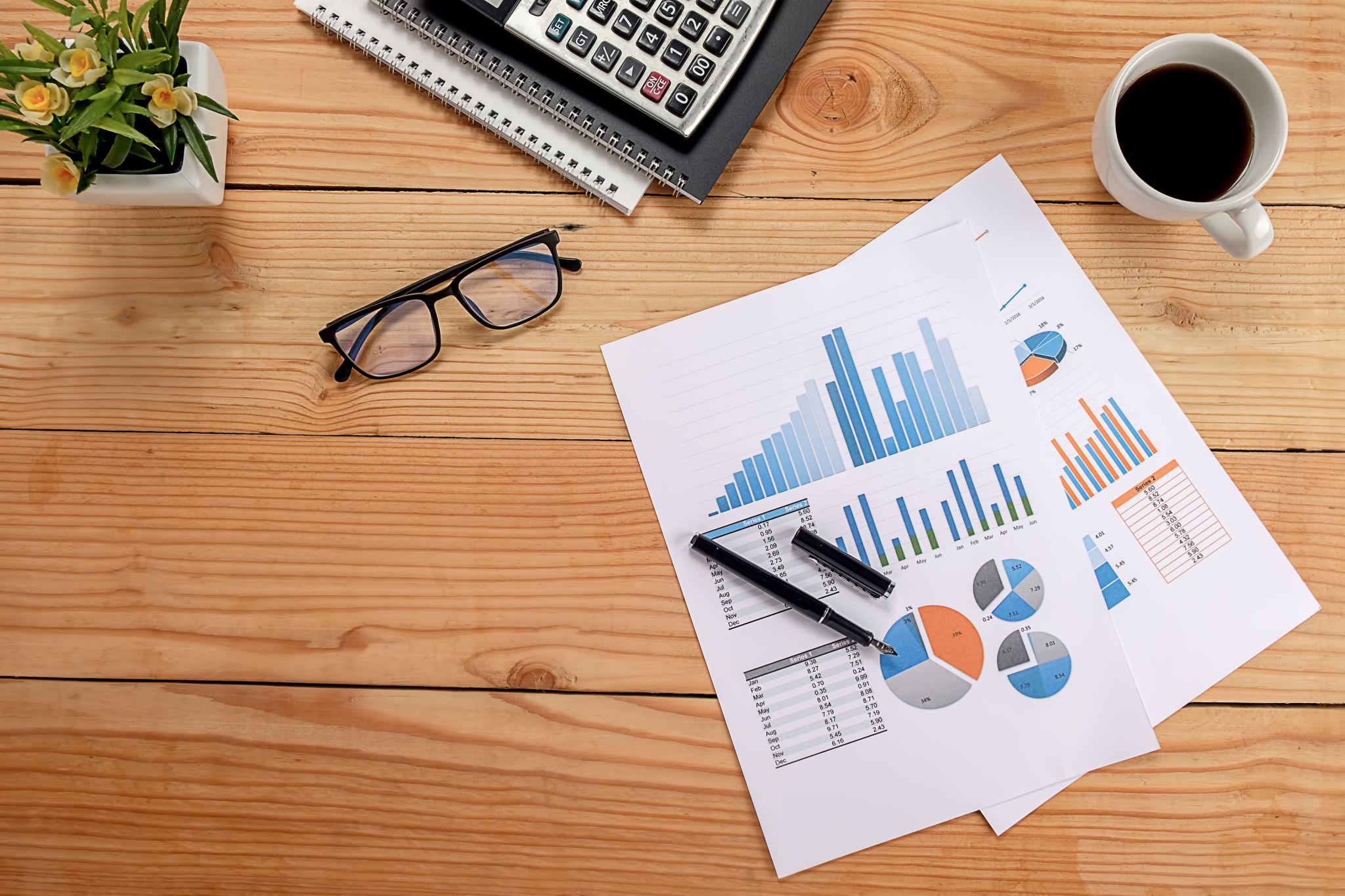 Základní struktura POTu/seminární práce
Analýzy vnějšího prostředí
Analýzy vnitřního prostředí
Souhrnná SWOT analýza + aktuální cíle (SMART), příp. redefinice poslání  organizace + výběr strategie
Politiky – komunikační audit
Mediální plán nebo Komunikační kampaň
Fundraisingový audit
Plán sponzorství
Akční plán
Pozor – ústní zkouška
Součet hodnocení POTu a hodnocení on-line testu – viz více v  organizačních pokynech (Podmínky zkoušky MVVS_POT)

Výsledek součtu hodnocení je odrazovým můstkem pro  hodnocení na ústní zkoušce

Ta je pro kombinované studenty POVINNÁ

Spočívá v obhajobě POTu, případně (pokud nesouhlasíte s  navrhovanou známkou) ze znalostí z teorie,
Základní informace k předmětu
Informace ve Studijních materiálech předmětu BKV_MVVS na ISu :
Studijní texty v interaktivní osnově – je vytvořena od 22. 3. 2024
PwPt prezentace s odkazy na literaturu
Vybrané kapitoly z DSO Marketing ve veřejném sektoru
Vzorové práce studentů
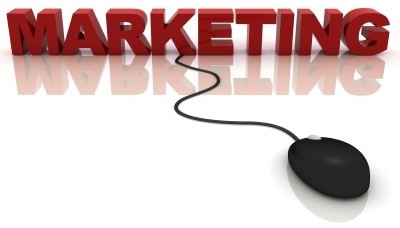 Co pro vás (v organizaci) znamená marketing?
Marketing je…
Základ – odhalení spotřebitelských potřeb

Potřeba - požadavky, poptávka

Produkt - vývoj výrobku, služby vedoucí k uspokojení této potřeby

 Hodnota – uspokojení a cena - stanovení ceny v souladu s požadavky dodavatele a  představou zákazníka

Vztahy, směna, transakce
Trend od výroby k zákazníkovi ke společenským potřebám
Trend marketing jako rovnocenná činnost firmy – sjednocující činnosti pro efektivní výstup - k  pojímání M jako integrovaného a organického prvku organizace orientovaného na zákazníka
1- 3kapitola DSO
Marketing dnes
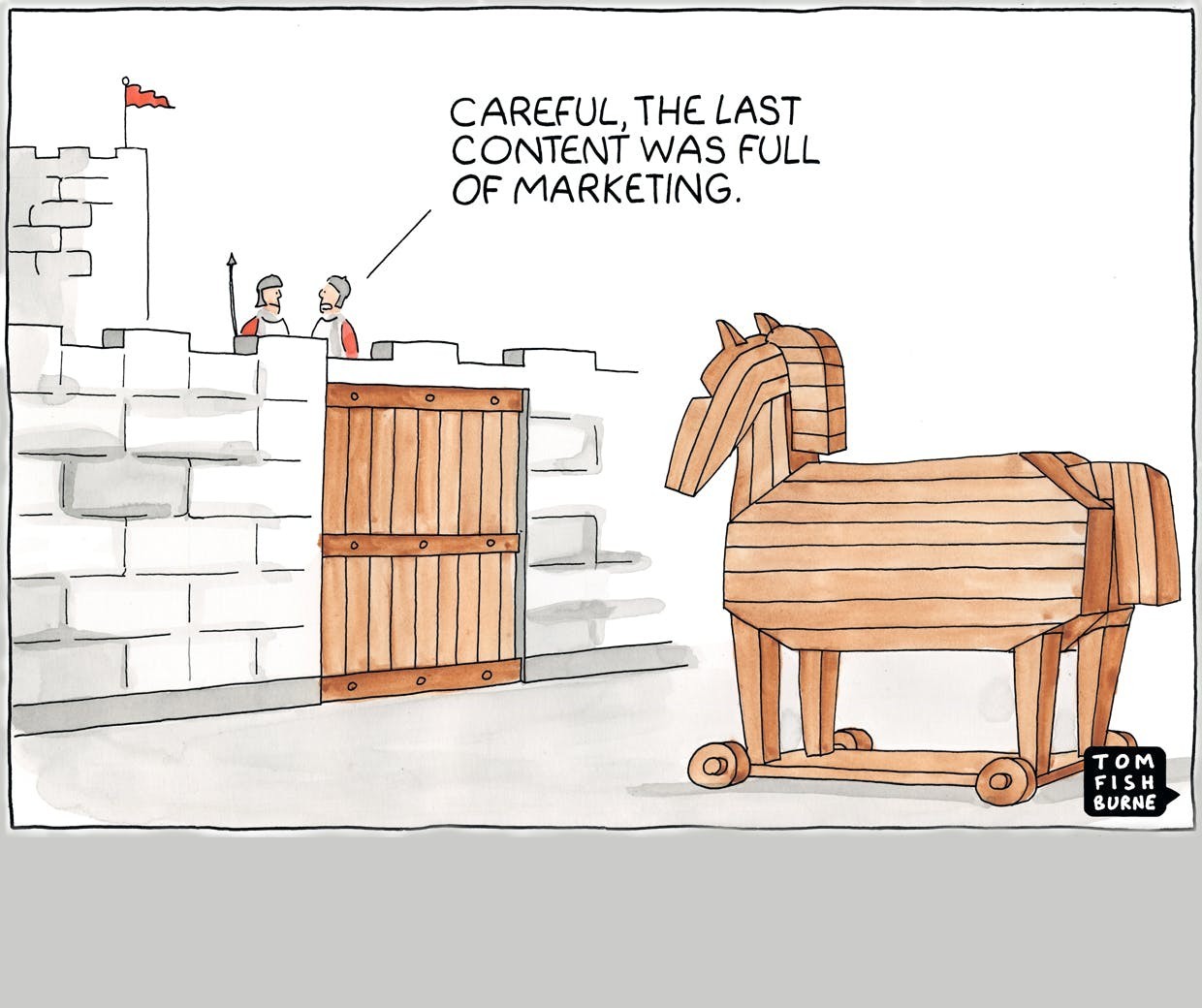 Je všude kolem nás => kde? co? jak?

Často má negativní konotace:
…prodat za každou cenu…
…obtěžovat nabídkou nepotřebných věcí…
…dělat ze sebe něco, co nejsem…
…ztržnění..
Znamená to, že je špatný?

Neexistuje shoda na jedné jediné definici,  přitom jejich podstata je propojuje podobné či  stejné prvky:
9
Peter Drucker:
„Marketing je jako podnik, viděný z hlediska jeho  konečného výsledku, tj. z hlediska zákazníků.“
Miroslav Foret:
„Systém propracovaných principů a postupů, s jejichž  pomocí organizace prakticky poznávají přání a potřeby  svých zákazníků a následně na ně reagují.“
Philip Kotler – Gary Amstrong:
„ Marketing je společenský a řídící proces, kterým jednotlivci a skupiny získávají to,  co potřebují a požadují, prostřednictvím tvorby, nabídky a směny hodnotných
výrobků s ostatními.“ jinými slovy:
„Marketing je hledání a uspokojování potřeb způsobem, který přináší pozitivní  hodnoty pro obě zúčastněné strany.“
Navíc – už u Adama Smithe lze dohledat
10
Ke čtení (doplnění)
Harris (2007) Sidney Levy: Challenging the Philosophical Assumptions of Marketing
Příběh S. L., který patřil ve 20. století mezi hlavní přispěvatele rozvoje oblasti
marketingu a spotřebitelského chování. Zapojování interdisciplinarity a odborného přístupu.

Foley (1989) 15 - ECONOMIC EQUILIBRIUM WITH COSTLY MARKETING
Kapitola v knize se věnuje nákladnosti marketingu v souvislosti s ekonomickou rovnováhou  skrze transakční náklady. Rozhodování zákazníka neprobíhá pouze s ohledem na  příležitost v jednom momentě, ale i s ohledem na budoucí obchody, kdy situace může být  příhodnější pro zákazníka. Diskuze s tradičním modelem.

Tirado, Tena a Guillén (2019) Ambidexterity as a Key Factor in Banks’ Performance: A  Marketing Approach
Analýzy potvrdila význam přítomnosti fyzických poboček bank z hlediska emocionálních  vazeb mezi producentem a zákazníkem. V případě jejich (vazeb) minimalizace následuje  racionalizace vztahu firma-zákazník a zhoršuje se tak možnost jejich udržení či udržení na určité úrovni (problém loajality).
11
Ke čtení (doplnění)
Xiao, Wang a Chan-Olmsted (2018) Factors affecting YouTube influencer marketing  credibility: a heuristic-systematic model
Studie prokazovala, že důvěryhodnost, sociální vliv, kvalita argumentů a zapojení  informací jsou vlivnými faktory ovlivňujícími důvěryhodnost informací vnímanou  spotřebitelem na YouTube.
14
MARKETINGOVÝ	PROCES zahrnuje:
ZJIŠTĚNÍ, co zákazník potřebuje
VÝVOJ výrobku/služby k uspokojení těchto potřeb

STANOVENÍ ceny v souladu s požadavky  dodavatele a představou zákazníka
DISTRIBUCE výrobků/služeb k zákazníkovi  dohodnutí směny = PRODEJ
15
Vývoj marketingového myšlení
– vývoj	podnikatelských koncepcí:
Dnes:
Dříve:

Orientace na výrobu  (výrobní koncepce)
Orientace na výrobek  (výrobková koncepce)
Orientace na prodej  (prodejní koncepce)
Orientace na trh a  zákazníka (marketingová  koncepce)
Orientace na společnost  (sociálně marketingová  koncepce)
16
Orientace na výrobu (výrobní koncepce)
poptávka převyšuje nabídku (spotřeb. chtějí výrobek  samotný více než jeho pěkné vlastnosti)
„Rozhodující je výroba!“
Během a těsně po průmyslových revolucích, tj. 1880-1930

pro rozšíření trhu je nutné zvýšit produkci, což lze zvyšováním  produktivity práce
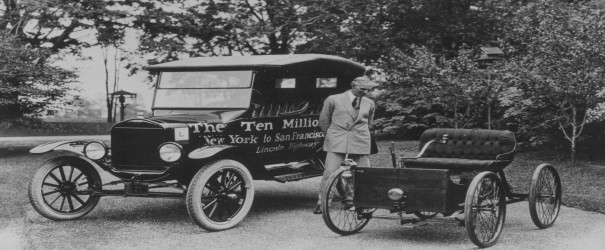 Parafrázována výrokem H. Forda
„Můžete mít auto jakékoliv barvy, pokud bude černé“
17
Orientace na výrobek	(výrobková koncepce)
Chronologicky navazuje na výrobní koncepci – začátek 20.  století

Využívá technický pokrok ke zdokonalování výrobku

nejúspěšnější budou ty organizace,
které přinášejí na trh nové, inovované  či jinak dokonalé výrobky a služby


kupující obdivuje dobré zboží a ocení  kvalita/výkon
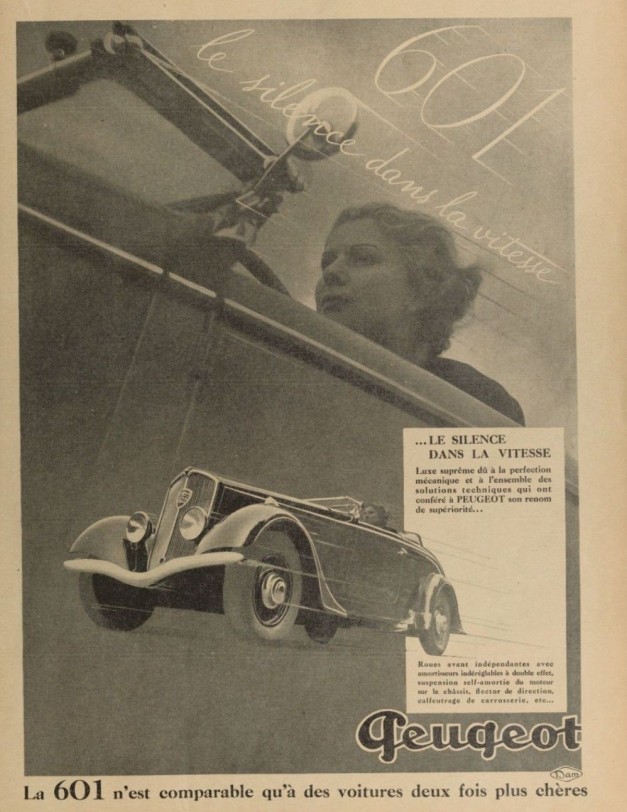 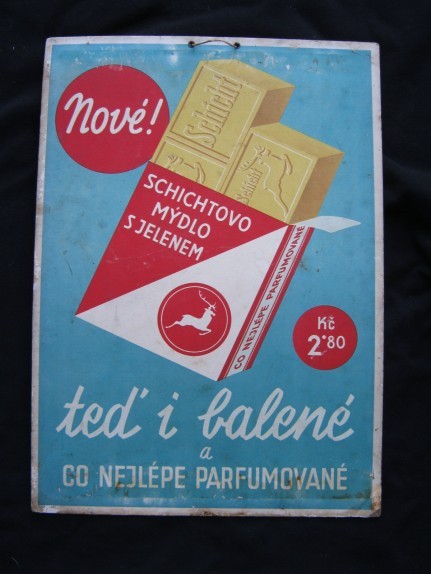 18
Orientace na prodej (prodejní koncepce)
Doplňuje orientaci na výrobu a výrobek, ale cílí na  prodej (posiluje), protože

spotřebitelé si nekoupí dost výrobků, je nutné  vyvíjet agresivní prodejní a propagační úsilí

První polovina 20. století

Nejdříve vyrobit, pak prodat za použití reklamy,  podpory prodeje, osobního prodeje, apod.

Najdeme některé z výše zmíněných koncepcí i  dnes? KDE?
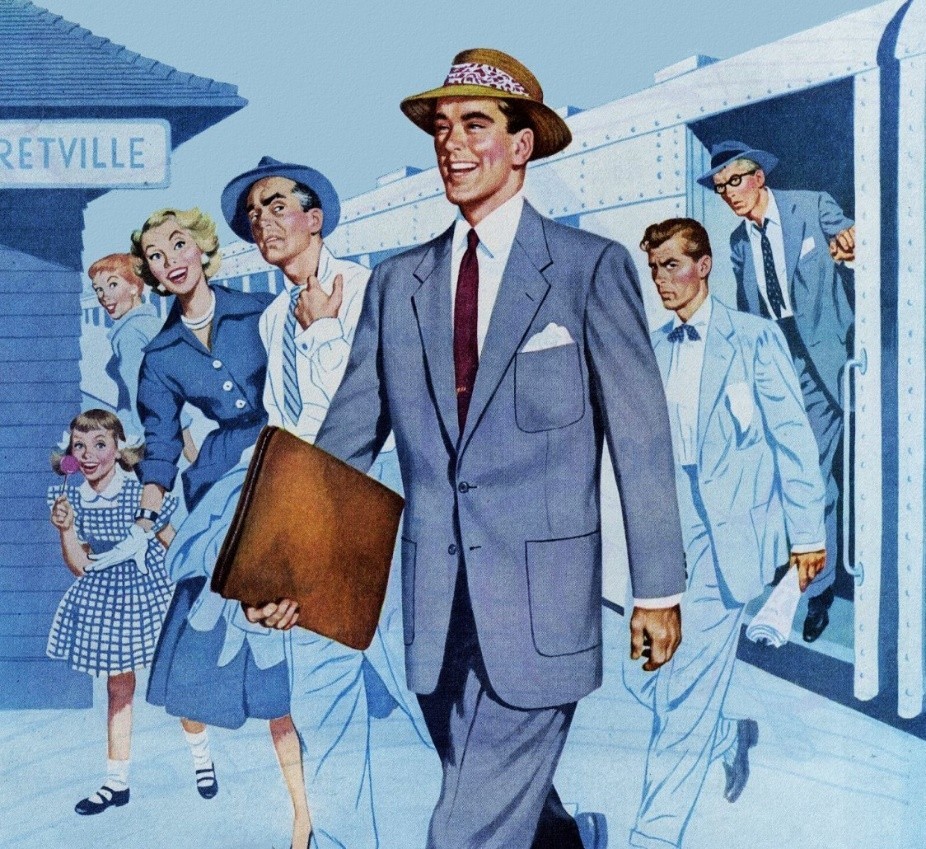 19
Orientace na trh a zákazníka (marketingová koncepce)
po druhé svět. válce do  70.let 20.století

„zlatá éra marketingu“

Definování požadavků zákazníka z jeho  zorného úhlu (sledování potřeb, přání,  vnímání, preferencí a spokojenosti  zákazníků) a uspokojení prostřednictvím  designu, kvality, komunikace, ceny a rozsahu  nabídky.
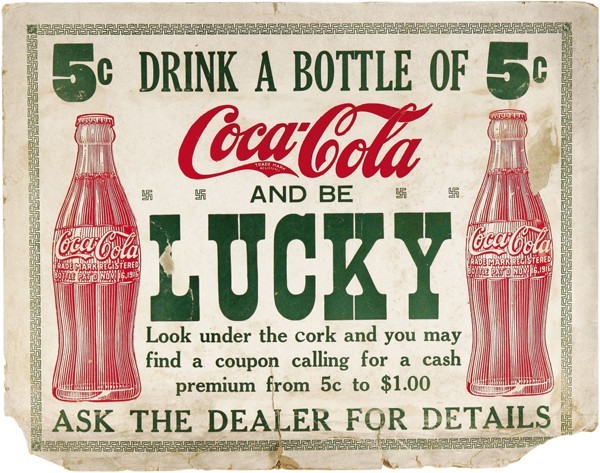 Usiluje o „spokojeného zákazníka“
18
Proč nás zajímá spokojený zákazník?
Proč nestačí mít	jen dobrý výrobek?
21
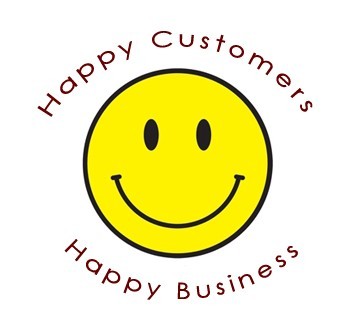 Spokojený zákazník
= stálý, resp. věrný zákazník
Kupuje náš výrobek opakovaně (=> LOAJALITA)
Hovoří s ostatními o firmě příznivě (=> REFERENCE)
Věnuje méně pozornosti konkurenčním značkám a reklamě (=>
TRH)
Kupuje od stejné firmy i jiné výrobky (=> PORTFOLIO)
22
Orientace na společnost (sociálně marketingová koncepce)
Orientace výrobce nejen na uspokojování potřeb individuálního  zákazníka, ale také na důsledky (konsekvence) marketingových  činností, na uspokojování celospolečenských potřeb a zájmů.

Přelom 20 a 21. století
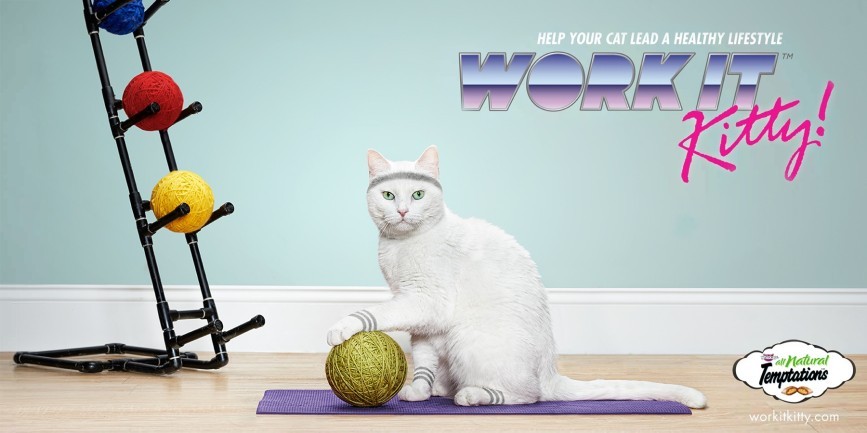 Např. nové produkty, postupy a technologie odpovídající ochraně  životní prostředí, zdravému životnímu stylu, CSR…
23
Obě poslední zmíněné koncepce
často se s nimi lze setkat v případě marketingu  velkých a/nebo mezinárodních firem – uplatněny v  kombinaci:
Avon – kampaně na podporu boje proti rakovině prsu
Beneton – v dobách Oliviera Toscaniho – boj proti rasismu, xenofobii, HIV, trestu smrti, aj. (celospolečenská témata)
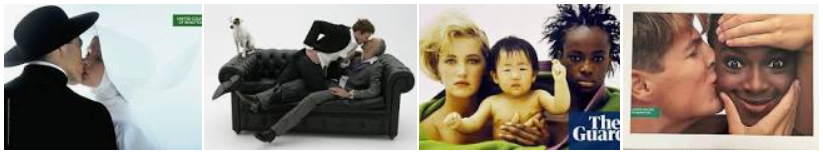 Jde o produkty s přidanou společenskou hodnotou  nebo o imageovou komunikaci?
Prodává se ještě ten PRODUKT nebo ten PŘÍBĚH?
19
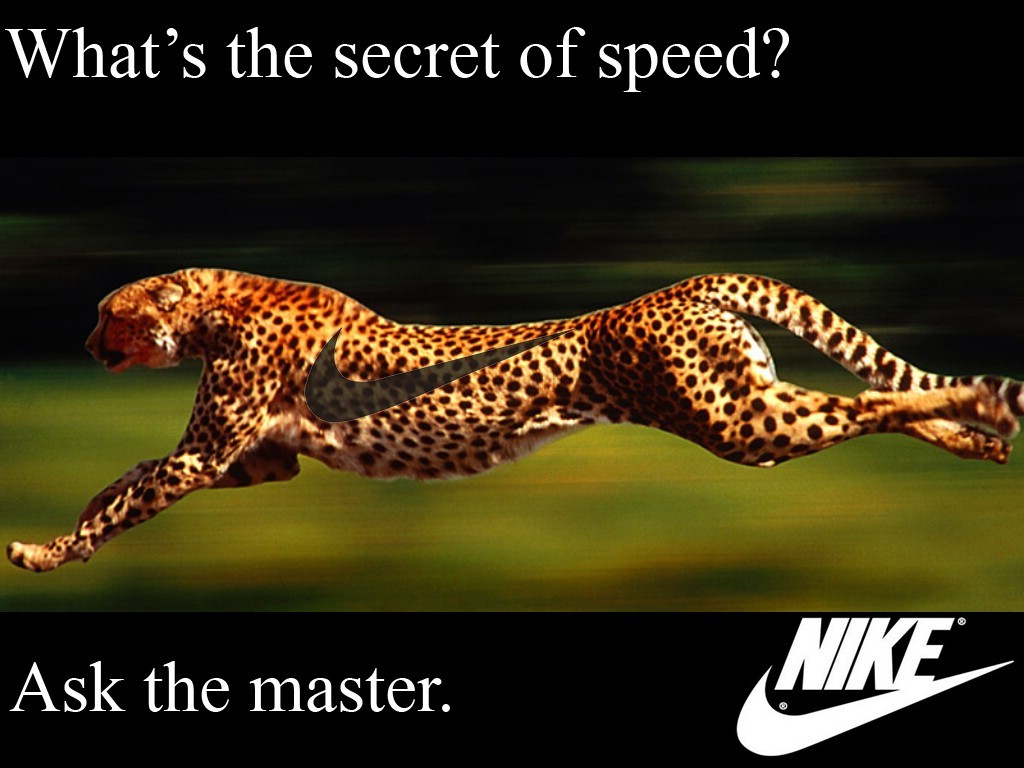 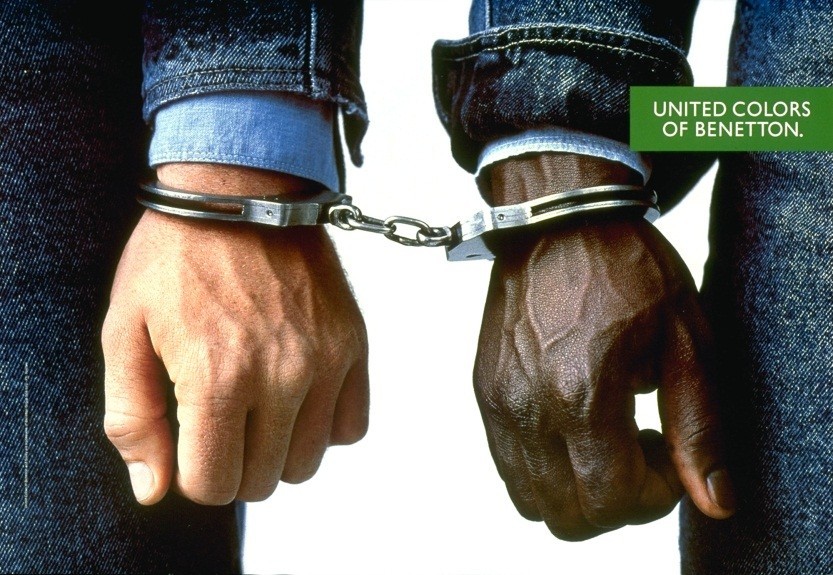 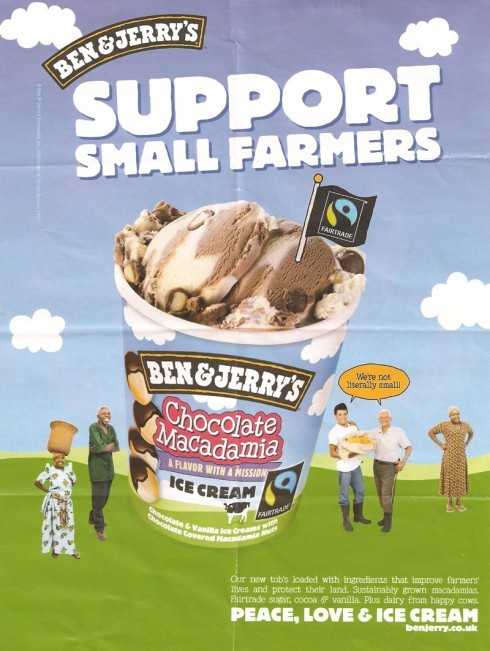 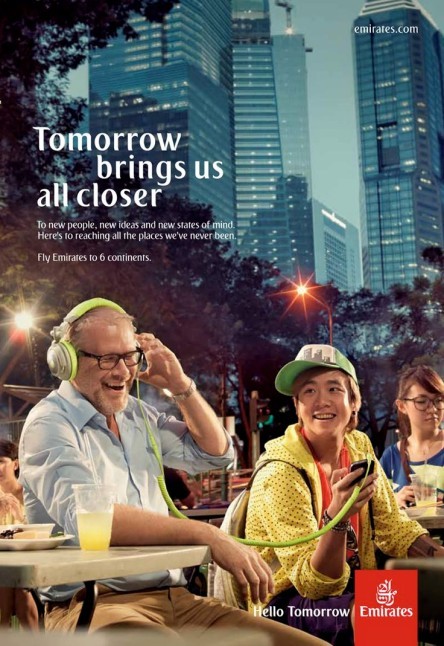 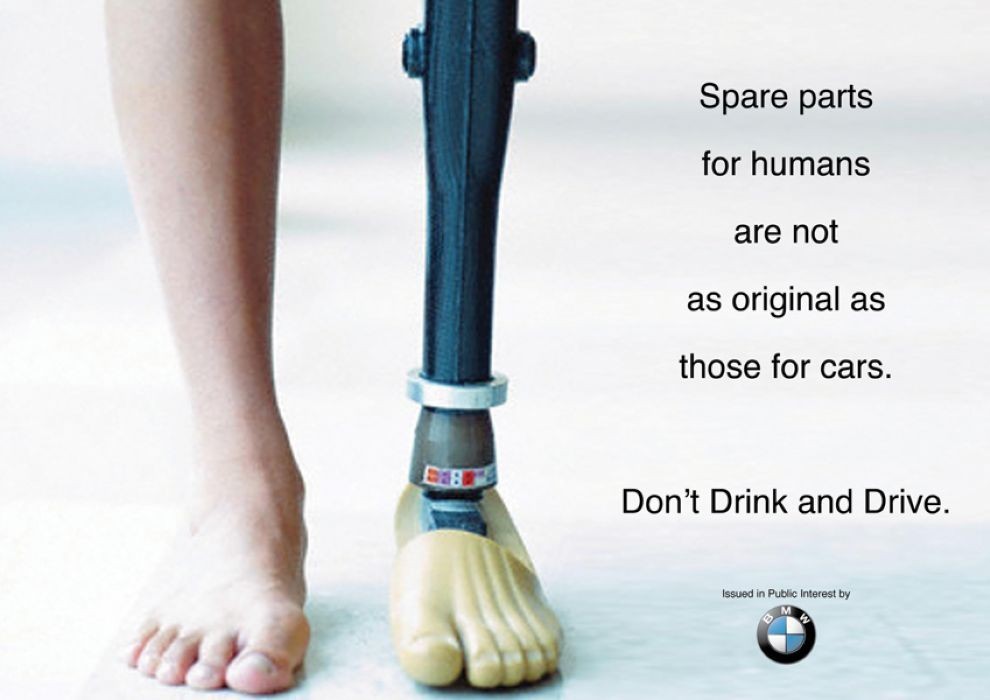 25
Sociální marketing	(Kotler, Roberto, Lee,  2002:5)
„…znamená využití principů a technik marketingu k ovlivnění  členů cílového publika tak, aby dobrovolně přijali, odmítli,  pozměnili nebo opustili určité chování ve prospěch jednotlivců,  skupin, nebo společnosti jako celku“.

Cílem je například:
Ovlivnit vnímání (energetická hodnota potravin)
Zorganizovat jednorázovou akci (očkování)
Změnit chování, hodnoty a postoje (pásy v autě, zaměstnávání zdravotně  postižených)
26
Příklady sociálního  marketingu
Očkování – Hlavní město Praha
Vládní spot na podporu očkování proti covid 19
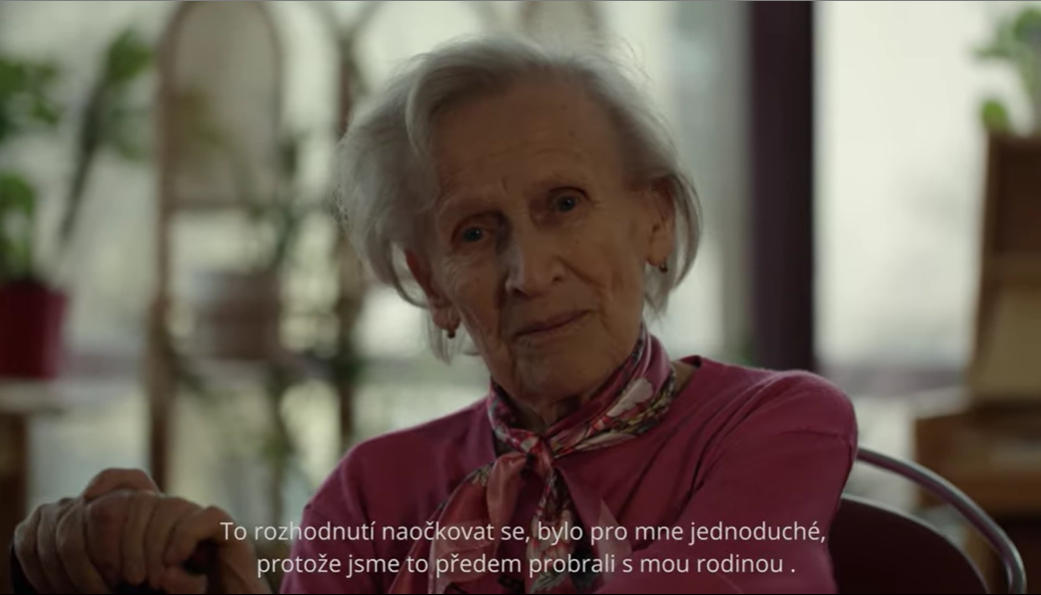 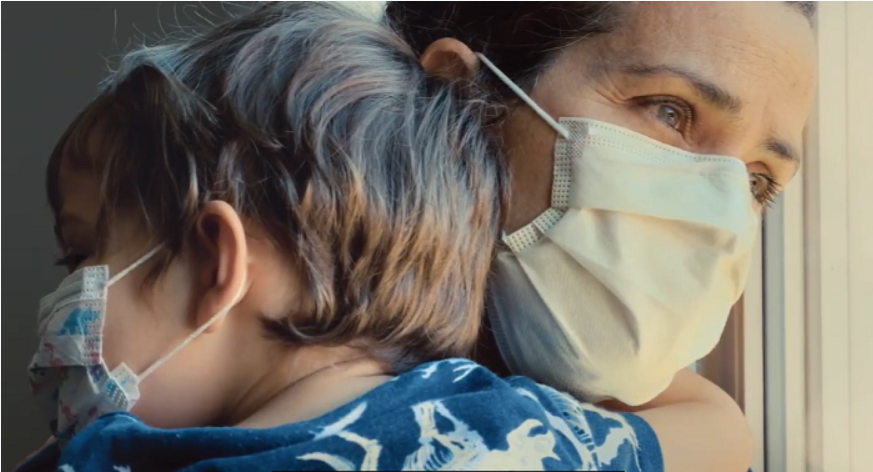 27
Marketing v	neziskovém/veřejném sektoru –  specifika
Produkt	=	služba, navíc doprovázená externím užitkem.

Díky externím užitkům lze obtížně identifikovat jediného  uživatele, tzn. je více cílových skupin.

Klienti často nemají svobodný výběr poskytovatele služeb  (veřejná správa).

Specifický rozpočet => rozpočet pro marketing => marketing
26
Marketing v	neziskovém/veřejném sektoru –  specifika
Manažeři organizací v NS mají menší volnost v  rozhodování, ovlivňují je statutárně stanovené standardy.

Cena, pokud se užívá, odráží centrálně stanovené  společenské hodnoty, nikoliv hodnotu pro klienta (*S x D).

Marketingové směnné transakce - viz	následující 2  obrázky:
29
Marketingové směnné	transakce v	ziskové  organizaci:
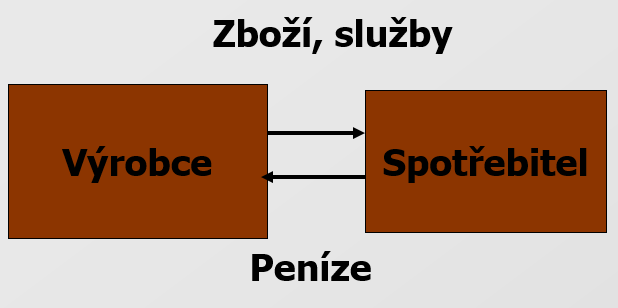 30
Marketingové prostřední komerčních	firem
(Bačuvčík, 2011,str. 73)
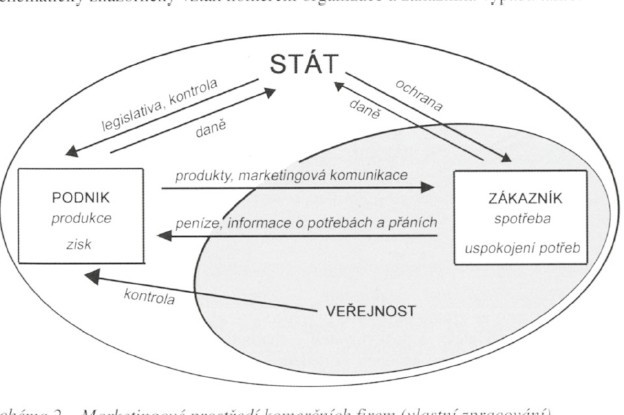 31
Marketingové směnné	transakce v  neziskové organizaci:
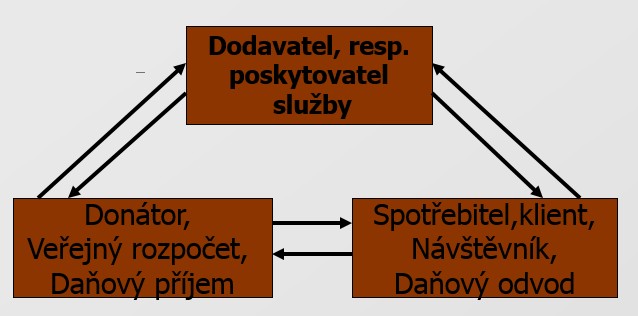 32
Marketingové prostředí neziskových  organizací
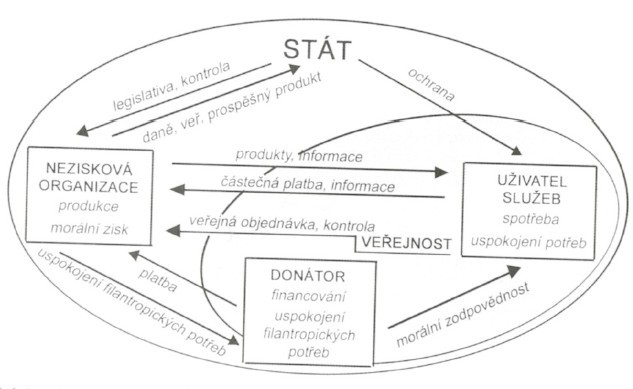 (Bačuvčík, 2011,str. 74)
33
Přesto všechno	- společné rysy :
„Both sectors are in the behavioral influence  business and that is precisely what marketing  is about.“
(Kotler, Andreasen, 2006, str. 6)
Non profit markets  have to do, to influence  people to be successful –
volunteers, donors,  legislators, people with  socially undesirably  behaviors, and so on.
For profit markets
have to, to get people to  buy their products and  patronize their services.
34
Jinými	slovy 
Budeme-li chápat marketingové aktivity jako svého druhu formu sociální  komunikace, jejímž cílem je dosáhnout jistého koncensu mezi tím, kdo  nabízí určitý produkt, a tím, kdo tento produkt přijímá, musíme  konstatovat, že se neziskový marketing od soukromého ve své podstatě  příliš neliší.


Odlišné budou jednotlivé nástroje a techniky, resp. způsob jejich  použití, to ale nemění společnou podstatu marketingu.
35
Marketingový mix	= 4	P(roduct) = 4	C(lient)
PRICE – cena
PRODUCT -  výrobek/služba
PLACE -
místo/distribuce
PROMOTION -  propagace
CUSTOMER COSTS –  zákaznické náklady
CUSTOMER VALUE –  zákaznická hodnota
CONVENIENCE –  pohodlí
COMMUNICATION
36
Agentura Ogilvy PR hovoří	o 4	E:
EXPERIENCE – zkušenost, zážitek z užívání produktu

EXCHANCE – směna, výměna hodnot

EVERYPLACE – „kdekoli“ a nejen na vymezeném místě

EVAGELISM – evangelizace, zvěstování, tj. komunikace s  cílem větší emocionální angažovanosti spotřebitele
37
Rozšíření marketing	mixu	dle další	přístupů:
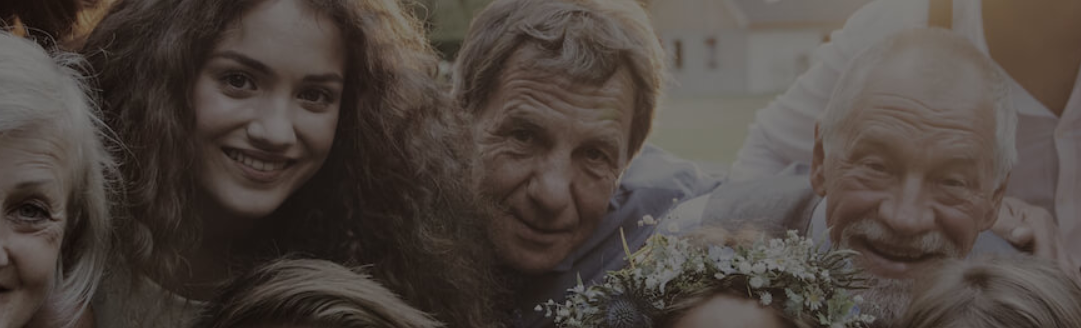 Marketing služeb:
LIDÉ – zaměstnanci, klienti.
MATERIÁLNÍ PROSTŘEDÍ	- zařízení, barevnost, čistota, rozmístění, hlučnost, apod. usměrňování zákazníka,.
PROCESY – politika, postupy, mechanizace, prostor pro rozhodování podřízených, spolupráce se zákazníky průběh poskytnutí služby
38
Marketing neziskových organizací:
podle Johns Hopkins University v Baltimore (USA) se k nim připojuje:
CÍLOVÁ SKUPINA (public) = zákazníci/klienti, dárci, zaměstnanci,  dobrovolníci, aj.
PRODUKČNÍ	KAPACITA	=	organizace	je	schopna	efektivně  uspokojit poptávku po svých službách, produktech nebo programech.
podle Freiburské školy marketing-managementu (Švýcarsko):
POLITIKA	(politics)	=	lobování,	nátlakové	skupiny  organizací,
neziskových
LIDÉ	(people)	=	zaměstnanci,	dobrovolníci,	členové,	dárci,	klienti,  ostatní veřejnost
39
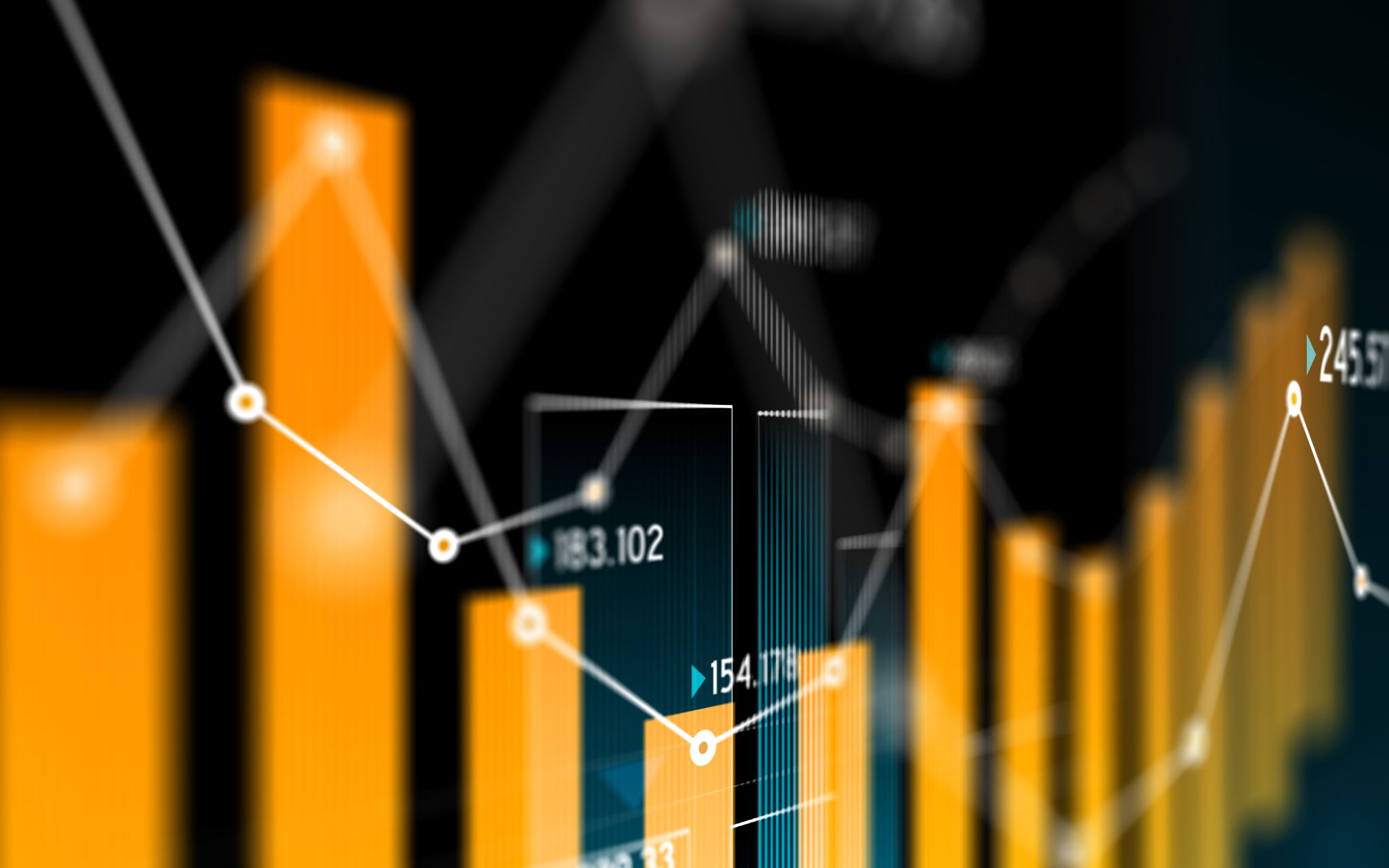 Tržní segmentace
Většina organizací poskytujících služby nedokáže vyhovět  potřebám všech zákazníků, tzv. nediferencovanému trhu, ani  nedokáže konkurovat všem jeho účastníkům. Proto každá  organizace, zisková i nezisková, zpravidla přijímá strategii tržní  segmentace.

Rozdíl cílený marketing (využívá tržní segmentace) x hromadný  marketing (oslovuje plošně trh, vysoce nákladné)
40
Cílový segment/target
= představuje tu část trhu, kterou si organizace vybrala z  širšího trhu. Organizace tak činí na základě tzv.  segmentačních kritérií:

Geografická (země, kraj, město,…)
Demografická (věk, pohlaví, stav,…)
Socioekonomická (příjem, životní standard, …)
Psychografická (postoje, potřeby, živ.hodnoty,…)
Motivy vedoucí ke koupi (zvyk, loajalita ke značce,…)
Časové (víkendové nákupy, dovolené, …)
41
Cílený marketing – 3	kroky
1.	Segmentace – rozdělení trhu dle toho, co, komu nabízím, a to na relativně malé skupiny
2.	Targeting (tržní cílení)– vyhodnocení segmentu a výběr těch, které chci oslovovat, s cílem získat co nejvyšší tržní podíl
3.	Positioning (tržní umisťování, resp. tržní pozice) – umístnění produktu mezi konkurenční produkty a způsob, jakým organizace tento fakt tlumočí „svým“ cílovým skupinám
42
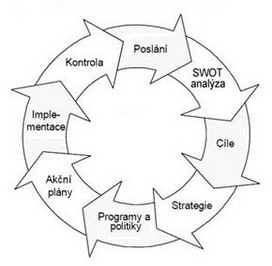 Cyklus marketingového plánování (Kotler)
43
Struktura POT kopíruje:
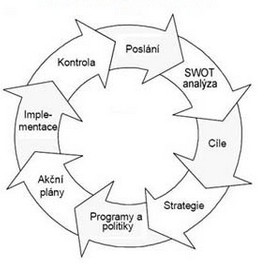 jednotlivé kroky marketingového plánování
44
Situační analýzy	prostředí – v konečném  sestavení	SWOT
Analýza vnitřního prostředí  organizace,
tzv. MIKROPROSTŘEDÍ
(silné a	slabé stránky organizace)

+

Analýza vnějšího prostředí  organizace,
tzv. MAKROPROSTŘEDÍ
(příležitosti a hrozby)
45
Začíná se	zpravidla  MAKROPROSTŘEDÍm:
Prostředí:
Tržní prostředí, resp. blízké  okolí podniku, tj. konkurence,  zákazníci, dodavatelé.
demografické,
ekonomické,
technologické
ekologické,
politické,
legislativní,
kulturní,
sociální.
46
Makroprostředí - používané analýzy
STEP/PEST/PESTEL	-  sociální (vč. kulturních a  demografických),  technologické,  ekonomické(vč legislativních)  a politické vlivy
Porterova analýza pěti sil
pozice mezi konkurenty = „jízdní  prostor“(střed)
síla zákazníků
STEEPLE – sociální,  technologické,  ekonomické, ekologické,  politické, legislativní,  edukativní (vč kultury)
síla dodavatelů
hrozba nově vstupujících na trh
hrozba substituce
47
Příklad PEST na festivalu Youth for You(th)
48
Porterova analýza pěti sil
patří k základním a zároveň nejvýznamnějším nástrojům pro analýzu
konkurenčního prostředí firmy a jejího strategického řízení.
Jejím tvůrcem je profesor Michael Eugene Porter (Harvard Business
School).
Model se snaží odvodit sílu konkurence v analyzovaném odvětví a tím
pádem také ziskovost daného sektoru trhu.
K dosažení tohoto cíle rozebírá pět klíčových vlivů, které
konkurenceschopnost firmy přímo či nepřímo ovlivňují.
49
Grafické znázornění Porterovy analýzy konkurence:
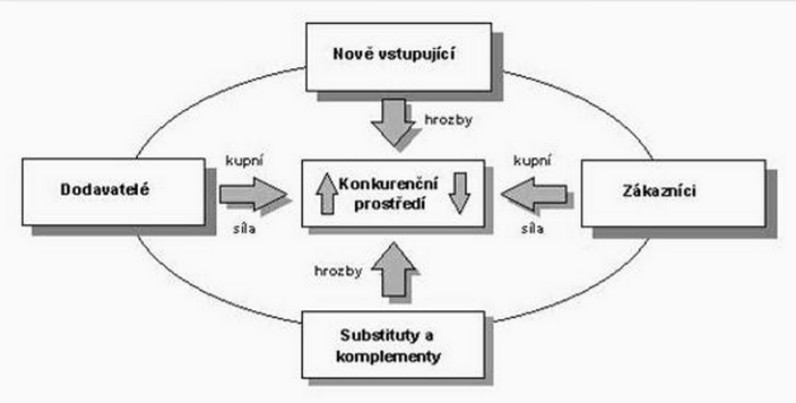 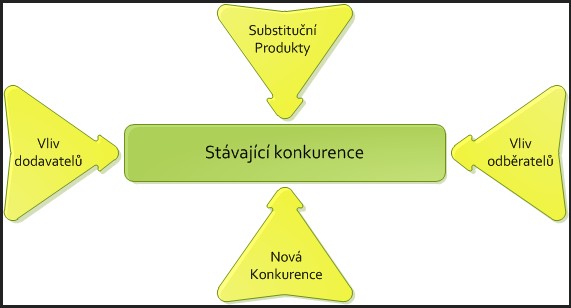 50
Porterova analýza konkurence
PORTER postavil model fungování trhu na těchto 5 faktorech:

a) rivalita mezi konkurenty;
b) vyjednávací síla dodavatelů;
c) vyjednávací síla odběratelů;
d) ohrožení ze strany nových konkurentů;
e) ohrožení ze strany nových substitutů.

Literatura: Kotler (2000, 10. vydání, str. 219)
Alternativní „neziskové“ přístupy
Michael Kaiser:
zkoumání prostředí zahrnuje dvě různé činnosti:
analýzu odvětví a
analýzu srovnatelných organizací.
KAISER, Michael M. Strategické plánování v umění: praktický průvodce. 1. vyd. Praha: Institut umění -
Divadelní ústav v Praze, 2009.
52
Porterova analýza pěti sil modifikovaná do  uměleckých odvětví dle Kaisera:
nováčči
srovnatelné  společnosti
dodavatelé
zákazníci
alternativní  produkty
53
Joyceova modifikace Porterovy analýzy pěti sil
nové
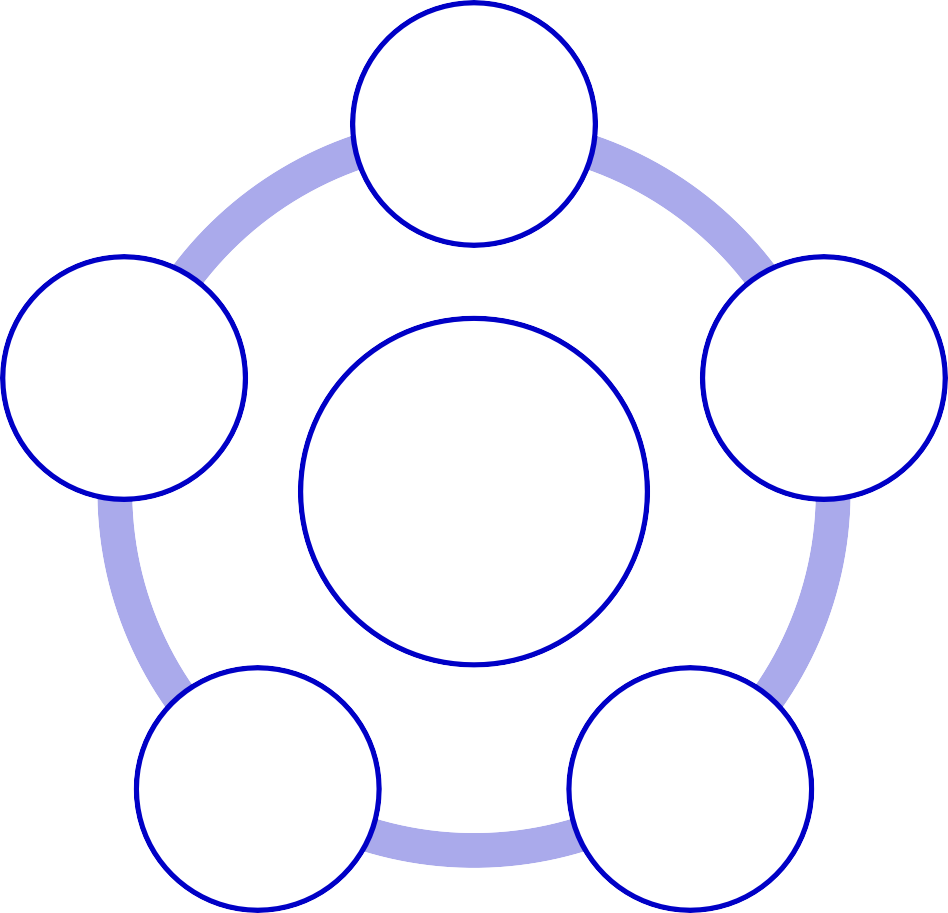 Politické síly
Nové /dodavatelé
odběratelé / zákazníci
Trh práce  (dobrovolníci)
Klienti
Nezisková  organizace
Občané /  Veřejnost
Konkurence
dodavatelé
Konkurenční prostředí
54
Analýzy vnitřního prostředí
Analýza postavení na trhu
Postavení v odvětví
Porovnání s nejvýznamnějším konkurentem – tj. Poziční strategie – vymezení svého  postavení mezi konkurencí

Analýza portfolia - produkty a zákazníci
Matice šíře sortimentu

Analýza strategie (je/není)

Analýza zdrojů - lidé, procesy, technologie, know-how, značka, apod.

Finanční analýza (podklad pro fundraising)
Analýza postavení na trhu – postavení v odvětví
Odvětví – skupina organizací/firem, nabízející výrobky/služby, které  jsou schopny se navzájem nahrazovat
Monopol – jedna firma jeden produkt v jedné zemi (pošta, dráhy)
Oligopol – několik větších firem nabízí značně diferencované i standardizované výrobky  (nafta, energie)
Monopolistická konkurence – mnoho konkurentů, každý je schopný odlišit své nabídky od  ostatních zcela nebo částečně (často ve službách)
Dokonalá konkurence- mnoho konkurentů nabízí stejné výrobky a služby (kapitálový či  komoditní trh)
NE PRO POT!!!
52
Poziční mapy	- př.organizace Na Zemi
Dvě osy, různá kritéria:

v bussinesu Cena vs. Kvalita

V nezisku to, co je vhodné a  měřitelné: např. počet  dárců/klientů/rozpočet vs.  nabídka služeb

V POT MŮŽE ALE NEMUSÍ  BÝT
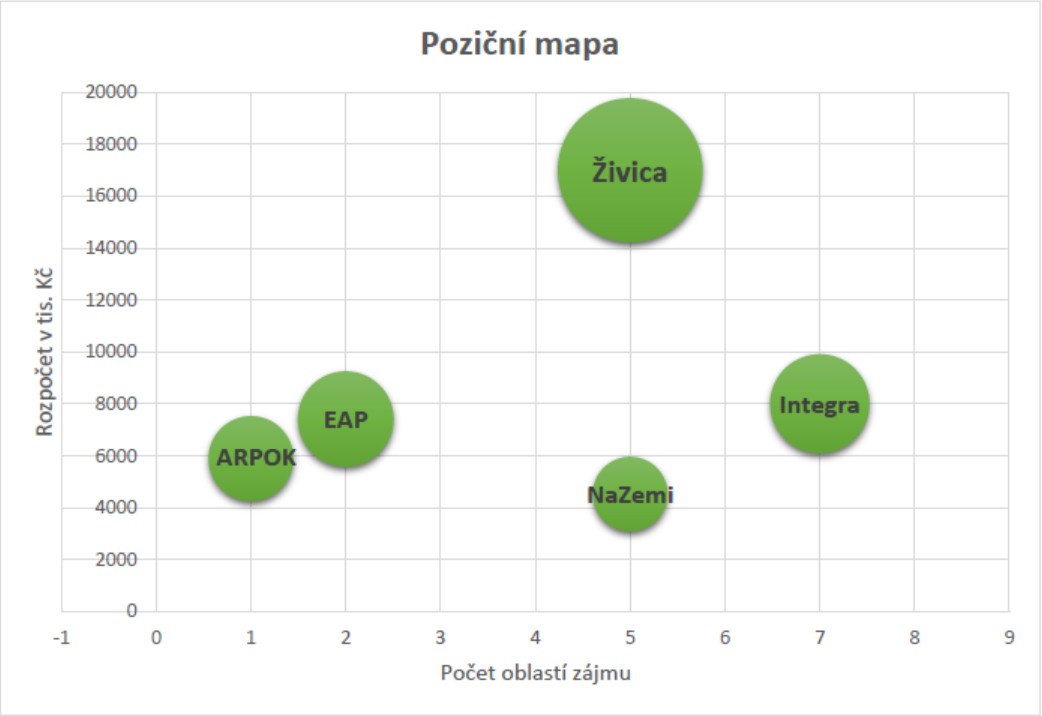 Matice šíře	sortimentu
pomáhá zpřehlednit
jaké výrobky/služby
komu/jakým tržním segmentům/cílovým skupinám

…jako organizace nabízím

Viz.příklad dále – organizace NaZemi
54
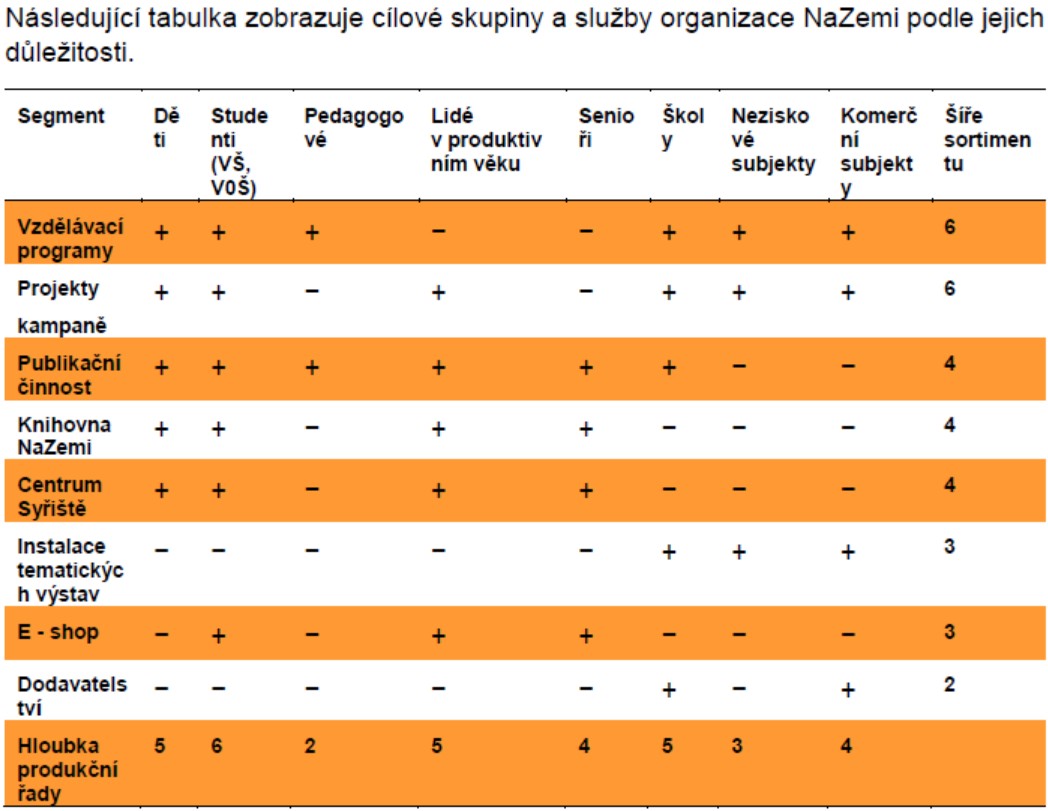 Zápatí prezentace
55
Cíl => vytvoření optimálního portfolia služeb
Vybrat vhodné služby do produkčního mixu.

Stanovit optimální rozsah nabízeného sortimentu

Poznat služby přinášející co největší zisk (ohlas apod.)

Vytvořit pro svou nabídku co nejlepší pozici na trhu, tzn.  představit zákazníkům co nejlépe ve vztahu ke konkurenční  nabídce (ideální propojení služba/produkt  segment)
60
Analýzy zdrojů
LIDÉ (HR - zaměstnanci, členové, dobrovolníci)

PROCESY (způsoby poskytnutí služby, způsoby  komunikace, apod. - jsou vhodně nastavené?)

KNOW-HOW (Např. ISO normy)

ZNAČKA (jak je silná, jak je vnímaná, co zosobňuje, apod.)

FINANČNÍ ANALÝZA (roční uzávěrka, stav majetku,  finanční plány apod.)
61
Situační analýza	prostředí - SWOT analýza
Souhrn analýz vnitřního prostředí organizace,
tzv. MIKROPROSTŘEDÍ (silné a	slabé stránky organizace)

Souhrn analýz vnějšího prostředí organizace,  tzv. MAKROPROSTŘEDÍ(příležitosti a hrozby)

Žádná položka se nevyskytuje „tam i tam“. Pokud se nějaká  taková objeví, „hoďte si korunou“, kam ji zařadit!

Kotler (2000, 10.vyd. str. 90)

Viz dále příklad SWOT	v POTu NaZemi
Výsledná SWOT analýza
STRENGHTS
Silné stránky
WEAKNESSES
Slabé stránky
OPPORTUNITIES
Příležitosti
THREATS
Hrozby
59
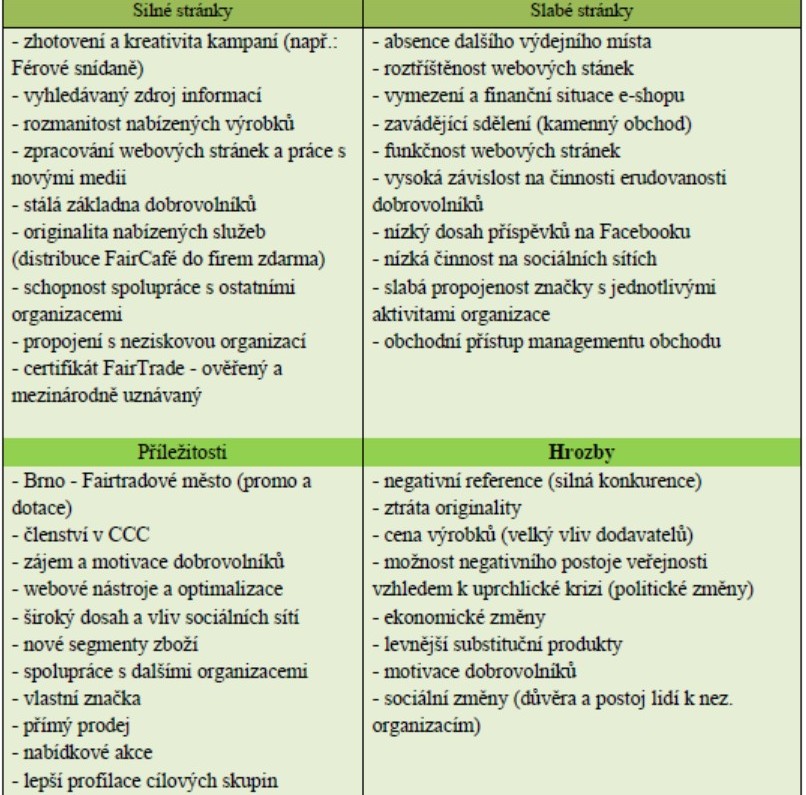 Další práce	se	SWOT – marketingové  memorandum
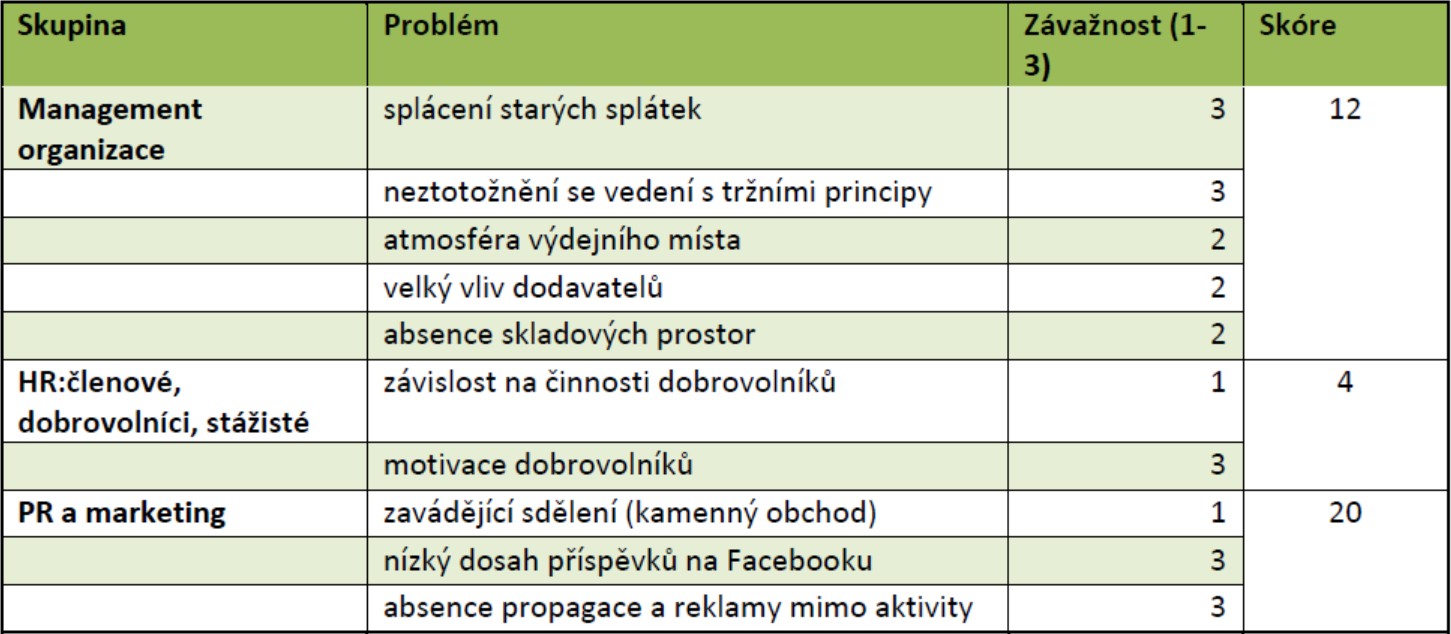 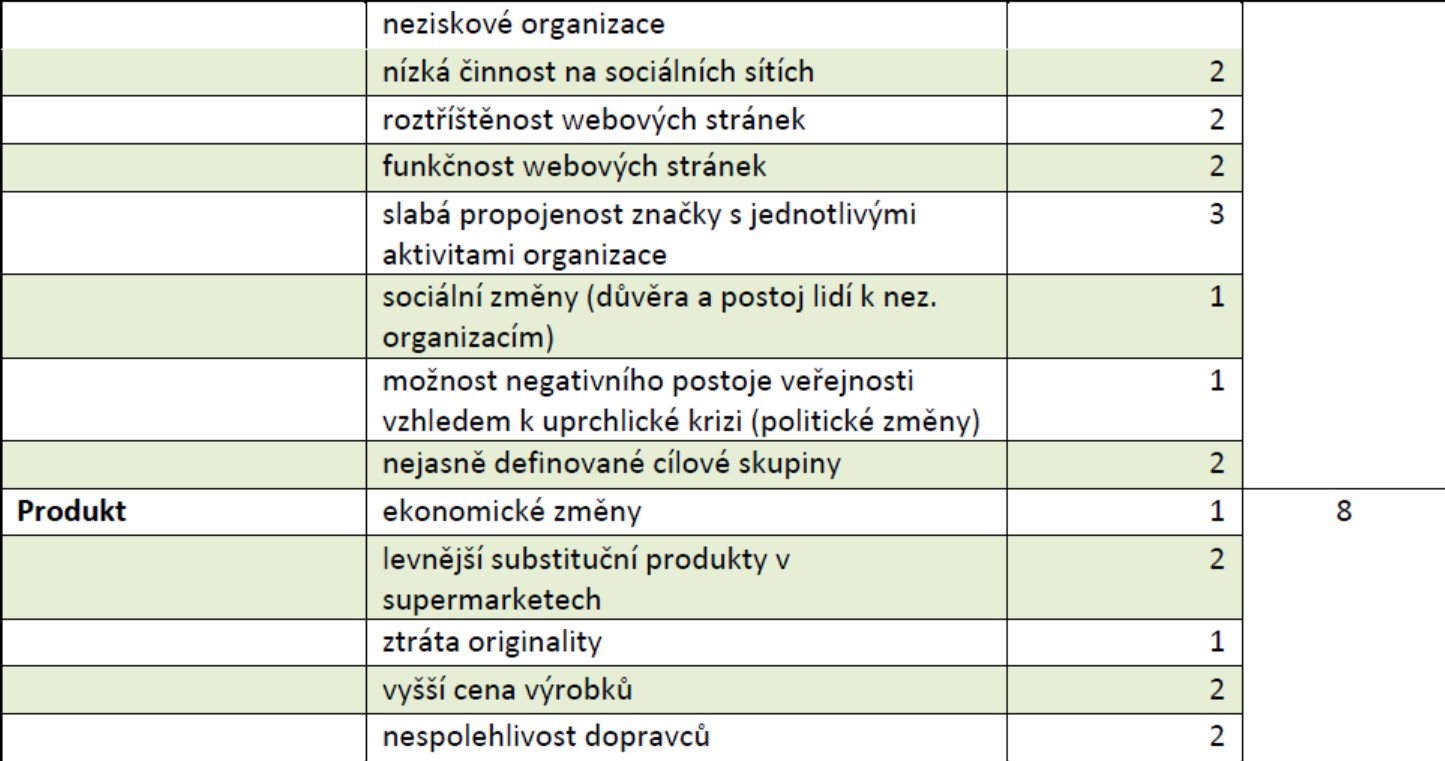 Definice cílů
S pecific
M easureable
A chievable
R elevant
T imebound

Divadlo Feste chce být oblíbeným a navštěvovaným divadlem…..
Divadlo Feste odehraje měsíčně cca 10 představení, přičemž do  konce roku zvedne jejich návštěvnost z nynějších 50 % na 90 %.
Komunikační / PR	audit
Vnitřní komunikace

Vnější komunikace – jaké jsou cílové skupiny pro komunikaci
potřeby a zájmy ke skupině
cíle ke skupině
Stávající používané nástroje
Nové nástroje
Náklady
Výběr optimální kombinace komunikačních nástrojů
Příklad: cílové skupiny pro
Na Zemi – jsou stejné pro komunikaci?
Děti
Studenti (SŠ, VŠ)
Pedagogové
Základní školy
Lidé v produktivním věku
Senioři
Neziskové subjekty
Komerční subjekty
Cílové skupiny NaZemi převzaty z Matice šíře sortimentu NaZemi
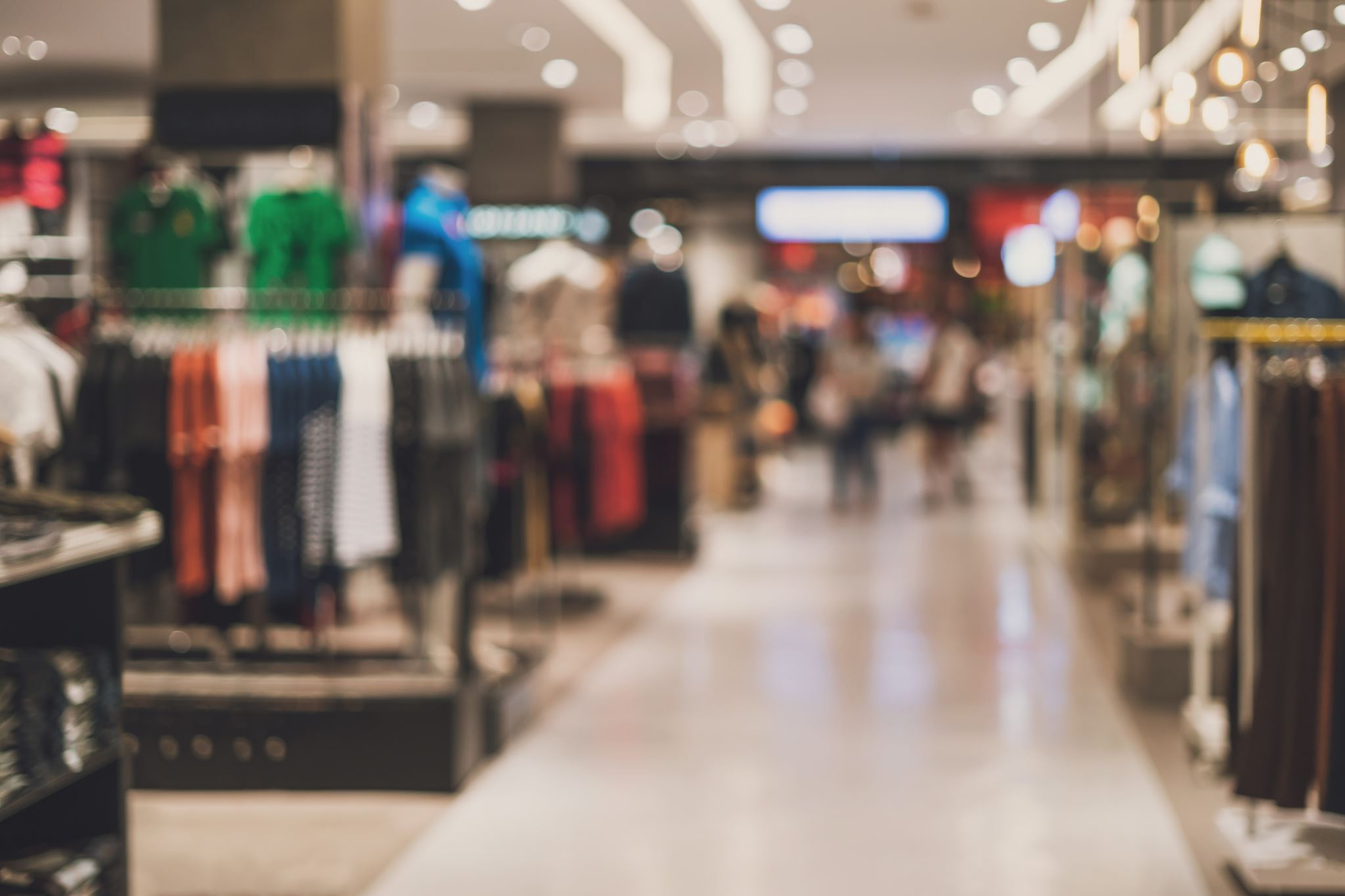 Mediální plán a/nebo
Mediální plánování je rozděleno do několika fází:

posouzení prostředí pro komunikaci

popis cílového publika – cílové skupiny v komunikaci (KOMU chci komunikovat)

stanovení mediálních cílů (CO chci komunikovat)

výběr mediálního mixu (JAK chci komunikovat)

nákup médií – dle mediálních cílů
Frekvence – jak často
Dosah – kolik lidí bylo vystaveno působení
Váha – kolik lidí bylo zasaženo/vidělo reklamu
Náklady – na zasažení tisíce osob (CPT)
Příklady komunikačně/Fndr kampaní:
Fundraisingová kampaň
Doctors Without Borders - commercial
Cholera for sale in New York!
SickKids VS: Undeniable
Záznam čs.verze kampaně Folow the  Shoes
Obuj se do toho
…a/nebo Komunikační kampaň
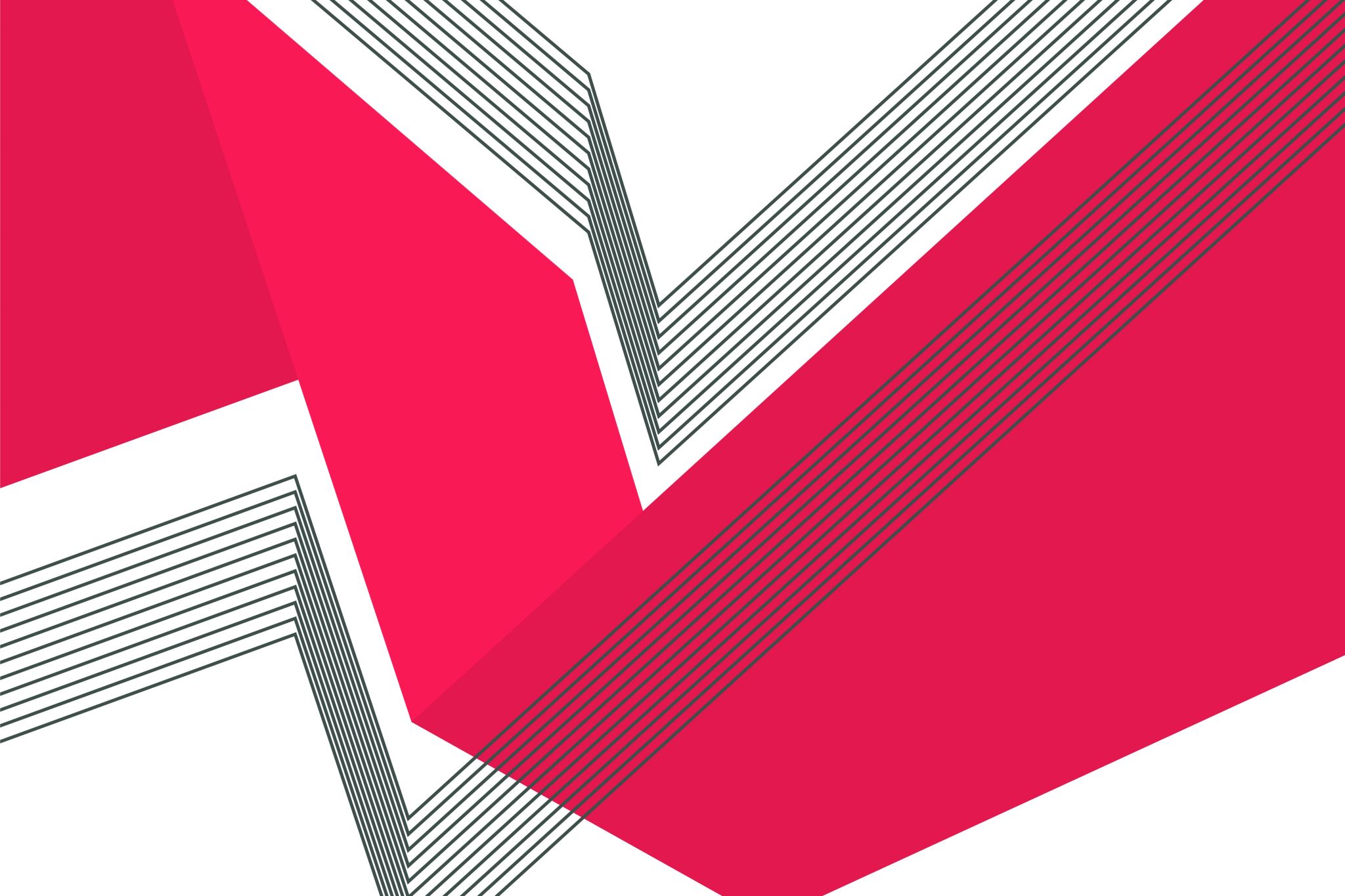 Návrh komunikační kampaně –Struktura
Cíl kampaně (může být fundraisingový i komunikační)
Ideový kreativní nápad/sdělení
Zarámování v čase (jak dlouho bude kampaň trvat)
Jakými cestami bude probíhat? (print,sociální média, klasická  média, guerilla, apod.)
Jak budeme vyhodnocovat kampaň?
Kolik nás asi bude stát – odhad nákladů vs. realizovatelnost.
Kampaně v	současnosti
Videokampaně získaly na síle
Raději jednou vidět, než stokrát poslouchat
Do konce roku 2012 zabíraly videokomunikace
  50 % v komunikaci firem
Do konce roku 2014 tvořily až 90 % komunikace
Přelilo se do komunikace na soc. sítích – hlavně Instagram, Reels
Fundraising	- jeho audit
Současné zdroje, jejich rozložení

Budoucí potřeby v horizontu 1 – 3 let

Stanovení cílů na rok
Specific
Measurable
Achievable
Relevant
Timebound

Stanovení nejvhodnějších metod, zdrojů a okruhů dárců

Žádat o podporu/získávat dárce
Poděkovat mu do 48 hodin od příspěvku
Informovat ho o využití daru
Fundraising
Jen prostředky???
Jen PENÍZE???
Jen DARY???
NIKOLI!!!!
Jde o to, získat především DÁRCE!!!
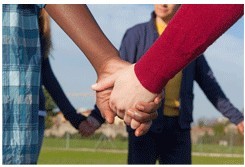 Motivy	dárců
Marketingové účely  (reklama dárce nebo jeho produktu, apod.)
Širší podnikové cíle (zlepšení postoje veřejnosti, distribuce jinak těžko  použitelných výrobků, získání loajálního postoje ze strany NNO, snížení  daňového základu, apod.)
Negativní	motivy	(osobní	prospěch	a	sláva,	pocit	moci,praní	špinavých  peněz)
Atmosféra altruismu
Vlivy na rozhodování dárců:
Emoce (20 %)
Racionální úvahy (10 %)
Způsob/organizace platby (10 %)
Metody fundraisingu
Inzerce
Direct mail, tj. přímý poštovní
Direct dialogue
Veřejné sbírky - varianta DMS
Kampaň
Benefiční akce
Fundraising „od dveří ke dveřím“
Osobní dopis či telefonický rozhovor
Osobní setkání
Žádost o grant
Plán/návrh sponzorství
Například
Název akce: Zámecká slavnost
Návrh sponzorů – ČEZ
Popis firmy
Druh sponzorství – finanční spoluúčast na akci
Protiplnění pro sponzora/dárce
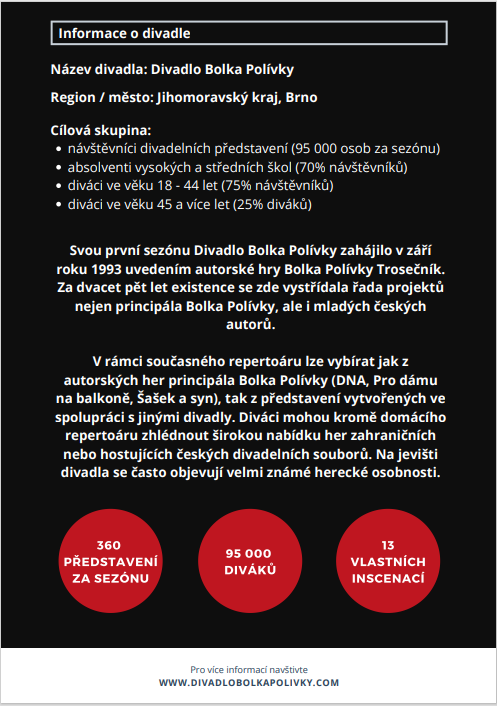 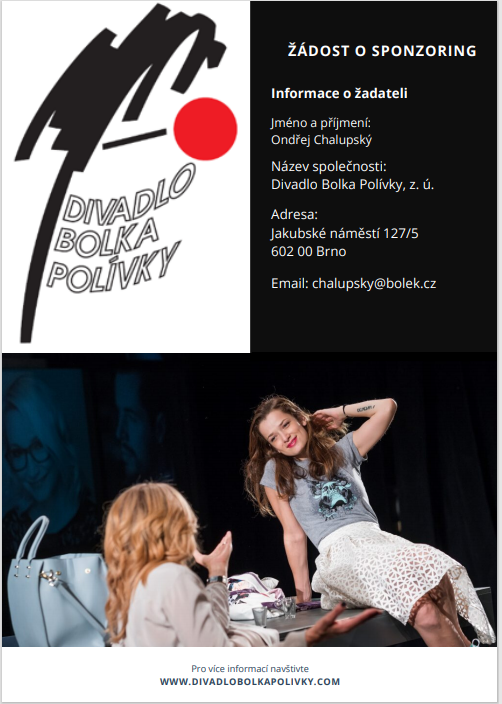 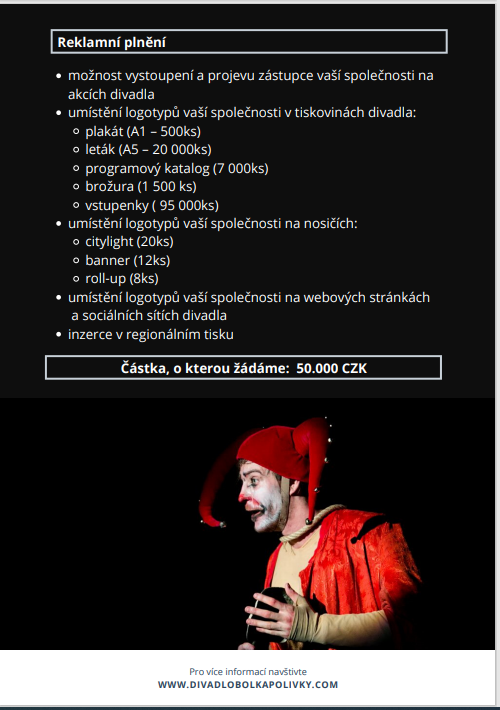 Sestavte akční plán daného projektu
Z již vytvořených cílů a podnětů (viz komunikace, PR,  fundr., sponzoring, aj.) sestavte dle vás aktuální cíle v  horizontu 1 roku, které je zásadní realizovat.

Pokud nutno, rozdělte je na dílčí cíle/aktivity, přidělte jim  časový rámec, zodpovědnost a náklady
85
Obecná logika akčního plánu
Použitá literatura
KOTLER, Philip a Alan R. ANDREASEN. Strategic marketing for nonprofit organizations. 6th  ed. Upper Saddle River: Prentice-Hall, 2003. vii, 536 s. ISBN 0-13-041977-X

KOTLER, P.: Marketing management : Analýza, plánování, realizace a kontrola;  Praha : Victoria Publ.10.vydání, 2000; ISBN 80-247-0016-6

ROLÍNEK, L.: Strategické řízení; JIHOČESKÁ UNIVERZITA V ČESKÝCH  BUDĚJOVICÍCH

BAČUVČÍK, R.: Marketing neziskových organizací. Verbum Publishing, Zlín 2011.
TICHÁ, I. a HRON, J.: Strategické řízení. Praha ČZU
http://www.bestpractices.cz/praktiky/tvorba_a_rizeni_strategie/strategie_teorie.doc.
http://management.unas.cz/dokumenty/teorie_strategickeho_managementu.doc